EMPA-HEART CardioLink-6 TrialA randomized trial of empagliflozin onleft ventricular structure, function and biomarkers in people with type 2 diabetes and coronary heart disease
Subodh Verma, C David Mazer, Andrew T Yan, David H Fitchett, Peter Jüni
Lawrence A Leiter, Deepak L Bhatt, Adrian Quan, Bernard Zinman & Kim A Connelly

University of Toronto, Toronto, ON, Canada
Embargoed until 10:45 a.m. CT/11:45 a.m. ET Sunday, Nov. 11, 2018
Disclosures
Subodh Verma reports the following:
Received speaking and/or research support from Abbott, Amgen, AstraZeneca, Bayer, Boehringer Ingelheim, Bristol-Myers Squibb, Eli Lilly, Janssen, Merck, Novartis, Novo Nordisk, Valeant, and Sanofi
National Coordinator for the DAPA-HF, DELIVER-HFpEF, EMPEROR-P, EMPEROR-R, SELECT, and SOLOIST trials
Scientific Excellence Committee of the EMPEROR-P and EMPEROR-R trials
Principal Investigator for the ACE, CAMRA, ENABLE-CP, NEWTON-CABG, and SEARCH-AF trials 
Steering Committee CIRT, BELIEVE, SYNERGY
Canada Research Chair in CV Surgery (Tier 1)
EMPA-REG OUTCOME
Randomized 7,020 adults with
T2DM and established CVD (CAD, PAD or CVD)
Heart failure ~10%
A1C 7.0 to10.0%
eGFR ≥30 mL/min/1.73m2
Compared to placebo, the SGLT2i empagliflozin
38%
14%
32%
35%
CV death
Risk for
3-point MACE
All-cause
mortality
Hospitalization
for heart failure
SGLT2i, sodium-glucose co-transporter 2 inhibitor; T2DM, type 2 diabetes mellitus.
Zinman B et al. N Engl J Med. 2015;373:2117-28.
Mechanism(s) Responsible for SGLT2i-associated
CV Benefits Remain Unclear
Natriuresis
Improved cardiac bioenergetics
Reduction in interstitial edema
SGLT2i and Prevention of CHF
Reduced Preload and Afterload and reduction in LV wall stress
Inhibition of cardiac sodium-hydrogen exchange
Improved renal function and cardiorenal physiology
Farkouh ME, Verma S. J Am Coll Cardiol. 2018;71:2507-2510.
Left Ventricular Mass (LVM) and CV Outcomes
LVM is a strong and independent predictor of major CV events - including CV and all-cause mortality, myocardial infarction, and heart failure

The magnitude of LVM regression correlates with the extent of clinical outcome benefit seen with pharmacological and device therapies

Cardiac MRI is the gold-standard to evaluate LVM
EMPA-HEART Study Objectives
Primary Objective
Secondary Objectives
To evaluate the impact of SGLT2 inhibition with empagliflozin on LV remodeling
To identify the pathophysiological mechanisms of empagliflozin-associated LV remodeling
ClinicalTrials.gov Identifier: NCT02998970.
Key Inclusion and Exclusion Criteria
Inclusion Criteria
Exclusion Criteria
≥40 and ≤ 80 years of age
History of T2DM
A1C ≥6.5% and ≤10 % within
3 months of the screening visit
Established CAD (prior coronary revascularization or history of MI)
Stable (≥2 months) background antihyperglycemic therapy
Using an SGLT2i, GLP-1RA, or saxagliptin
>4 incidents of moderate hypoglycemia per month or any episode of severe hypoglycemia
eGFR <60 mL/min/1.73 m2 
LVEF <30% 
NYHA Class IV or recent HHF
GLP-1RA, glucagon-like peptide-1 receptor agonist.
ClinicalTrials.gov Identifier: NCT02998970.
Trial Conduct and Timeline
423 
Assessed for eligibility
271 Excluded
102	Not interested/declined participation
113	Ineligible per protocol
29	Excluded due to feasibility concerns
27	Investigator decision to exclude
48
Placebo
49
Empagliflozin
152 
Consented
55 Screen Failure/Lost
27	Voluntary withdrawal
7	Screen Fail (eGFR< 60 mL/min/1.73m2)
13	Screen Fail (A1C <6.5% or >10.0%)
8	Screen Fail (other reasons)
Baseline
Cardiac MRI and Biomarkers
97 
Randomized
1st randomization: Jan 6, 2017
7 Missing outcome data
1	Inability to undergo MRI
3	Refused follow-up MRI
1	Logistical error
2	Lost to follow-up
Month 6
Cardiac MRI and Biomarkers
Last participant visit: Sept 14, 2018
ClinicalTrials.gov Identifier: NCT02998970.
Statistical Plan
Primary Outcome
Primary Analysis
Change in LV mass (indexed to baseline BSA) at 6 months
Intention-to-treat population
Treatment effect was obtained using an ANCOVA adjusting for baseline LV mass
Secondary Outcomes
LV end-diastolic volume and end-systolic volume (indexed to baseline BSA) and ejection fraction
Biomarkers (NT-pro-BNP, Troponin I, sST2)
ANCOVA, analysis of covariance.
ClinicalTrials.gov Identifier: NCT02998970.
CMR Estimation of LV Volumes, Mass and EF
LV volumes, function and mass were calculated using CVi42 (circle imaging)
LV epicardium and endocardium were manually contoured by two blinded level 3 readers
Inter-observer variability was calculated in 20 random subjects (ICC = 0.995)
End Diastolic LV Contours
Kawel-Boehm N et al. J Cardiovasc Magn Reson. 2015;17:29; Riffel JH et al. Clin Res Cardiol. 2018 Sep 10. doi: 10.1007/s00392-018-1371-7; Mosteller RD. N Engl J Med. 1987;317:1098.
Baseline Demographics and Clinical History
Data are presented as n (%) or mean (SD) for the intention-to-treat population.
Baseline Medications and Laboratory Results
Empagliflozin TreatmentLowers Ambulatory Blood Pressure (ABPM)
Systolic Blood Pressure
Diastolic Blood Pressure
0.8
-0.7
-2.0
-7.9
Adjusted difference (95% CI)
between groups
-6.78 (-11.23, -2.32)
P = 0.003
Adjusted difference (95% CI)
between groups
-2.07 (-5.38, 1.25)
P = 0.22
Data are presented as mean (95% CI) for the intention-to-treat population.
Empagliflozin TreatmentIncreases Hematocrit
2.4
0.4
Adjusted difference (95% CI) between groups
1.91 (0.58, 3.24)
P = 0.006
Data are presented as mean (95% CI) for the intention-to-treat population.
Primary OutcomeEmpagliflozin Reduces LVMIa
Adjusted difference (95% CI) between groups
-3.35 (-5.9, -0.81)
P = 0.01
-0.01
-2.6
Data are presented as mean (95% CI) for the intention-to-treat population.
a, LV mass with papillary muscle mass indexed to body surface area.
Sensitivity Analysis (LVM Regression)
LVM indexed to height			P=0.03
LVM indexed to height1.7		P=0.02
LVM indexed to height2.7		P=0.01
LVM indexed to weight			P=0.005
Pre-specified Subgroup Analysis by Baseline LVMI
a, LV mass with papillary muscle mass indexed to body surface area.
Secondary cMRI Outcomes
LVEF
LVEDVIa
LVESVIa
Adjusted difference (95% CI)
between groups
2.21 (-0.23, 4.66)
P = 0.07
Adjusted difference (95% CI)
between groups
-1.16 (-4.99, 2.66)
P = 0.55
Adjusted difference (95% CI)
between groups
-1.20 (-3.77, 1.37)
P = 0.36
2.2
0.04
-1.6
-2.1
-0.01
-1.0
Data are presented as mean (95% CI) for the per-protocol population.
a, indexed to body surface area.
NT-proBNP, Troponin I and Soluble ST2 Levels were Unaffected by Empagliflozin Therapy
NT-proBNP
Troponin I
Soluble ST2
3000
6
Log baseline NT-proBNP (pg/mL)
Placebo		221.5 (274.3)
Empagliflozin	152.3 (152.6)
Log baseline Troponin I (ng/L)
Placebo		103.9 (179.7)
Empagliflozin	161.1 (259.1)
Log baseline Soluble ST2 (pg/mL)
Placebo		6028.4 (8697.4)
Empagliflozin	5975.4 (8632.0)
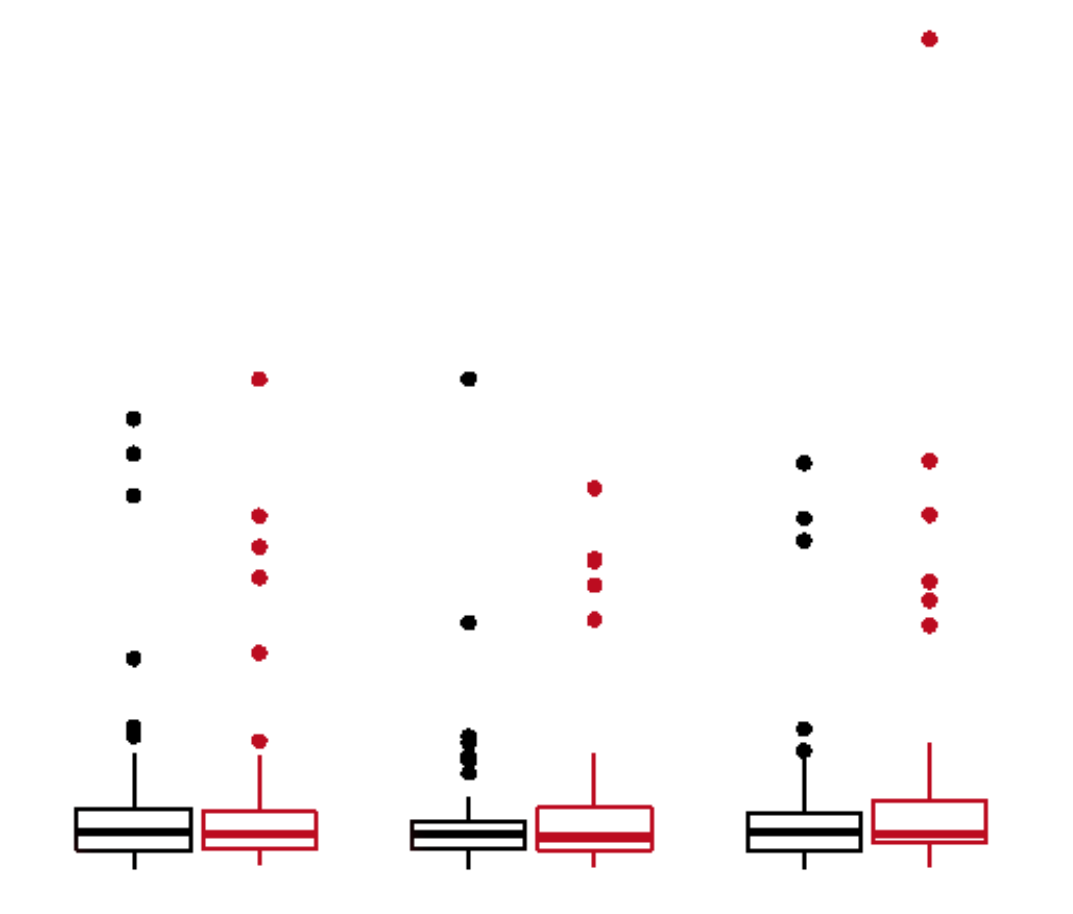 1000
2000
4
NT-proBNP (pg/mL)
Troponin I (ng/L)
Adjusted difference (95% CI)
between groups
0.12 (-0.1, 0.33)
P = 0.28
Adjusted difference (95% CI)
between groups
-0.10 (-0.34, 0.13)
P=0.38
Adjusted difference (95% CI)
between groups
0.08 (-0.17, 0.32)
P=0.53
500
sST2 x 104 (pg/mL)
2
1000
0
0
0
Baseline
Month 1
Month 6
Baseline
Month 1
Month 6
Baseline
Month 1
Month 6
● Placebo
● Empagliflozin
Data are presented as mean (SD)
for the intention-to-treat population.
Adverse Events Associated withEmpagliflozin Therapy for 6 Months
Data are presented as n (%) for the intention-to-treat population.
Strengths and Limitations
Strengths
Limitations
Balanced and representative ASCVD population
Use of gold standard cMRI
Physiologic and biologic examinations
Small sample size
Short follow-up
Stable and well treated CAD population without marked LVH at baseline, low BNP and without HF
EMPA-HEART in Context
Aliskiren in Left Ventricular Hypertrophy (ALLAY) Trial
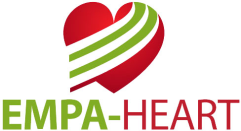 N=111 with diabetes
Baseline SBP 148±14 mmHg
44 week follow up
Vardeny O and Solomon S et al. J Renin Angiotensin Aldosterone Syst. 2012;13:265-72.
Summary I
Empagliflozin and LVMIa
In individuals with T2DM, and a history of stable CAD, empagliflozin 10 mg QD for 6 months significantly reduced LV mass compared with placebo

These benefits were seen in a normotensive population, with preserved ejection fraction, without known heart failure, and on top of standard of care therapies (with ≥80% on RAS blockers), and were greater in those with higher baseline LVMI
a, LV mass with papillary muscle mass indexed to body surface area.
Summary II
Empagliflozin treatment was associated with a significant reduction in ambulatory systolic blood pressure and elevation in hematocrit levels

Baseline NT-proBNP, Troponin I and sST2 levels were low in this cohort and remain unaffected by empagliflozin
Conclusion
These data suggest that the SGLT2i, empagliflozin, promotes early, statistically and clinically significant reverse remodeling which may contribute to the CV and HF benefits observed in the EMPA-REG OUTCOME trial and other SGLT2i studies.
Acknowledgement
Supported through an unrestricted investigator-initiated grant from Boehringer Ingelheim
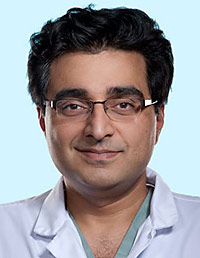 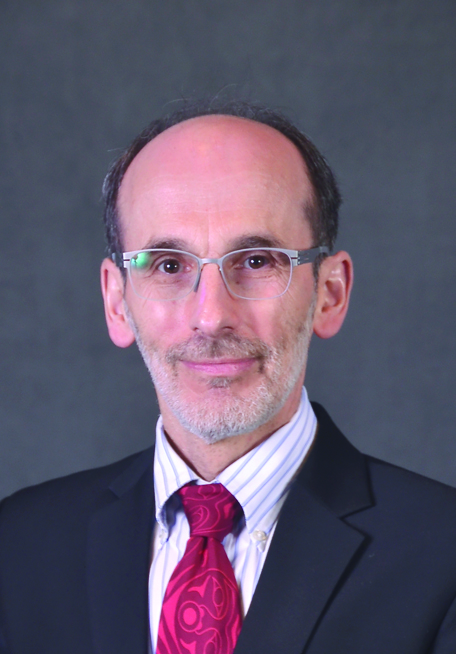 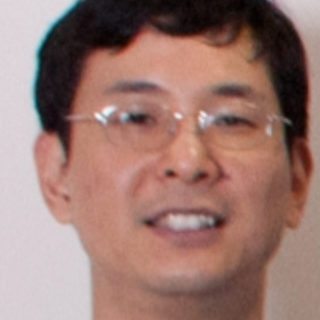 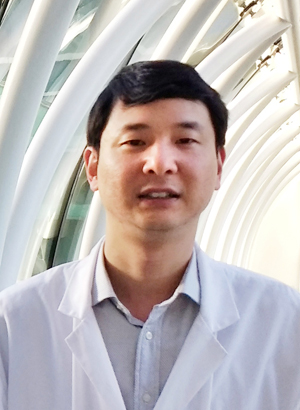 Ronald M Goldenberg
Shaun G Goodman
Michael E Farkouh
David W H Dai
Hwee Teoh
Andrew Liuni
Anna Slabiak
Olugbenga O Bello
C David
Mazer
Andrew T
Yan
Subodh
Verma
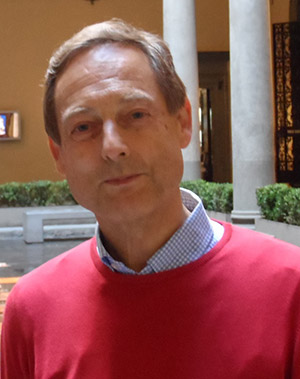 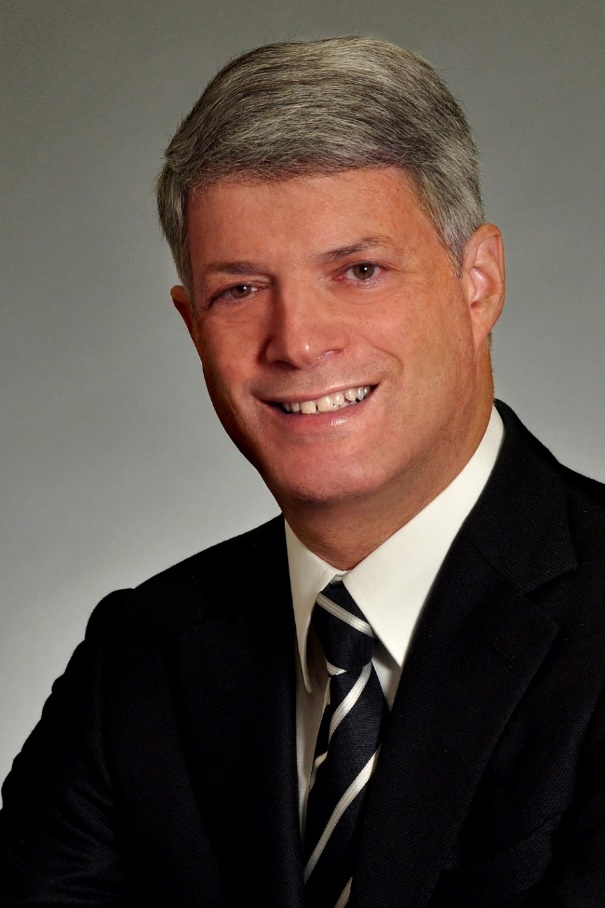 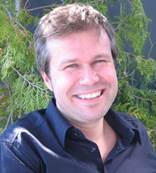 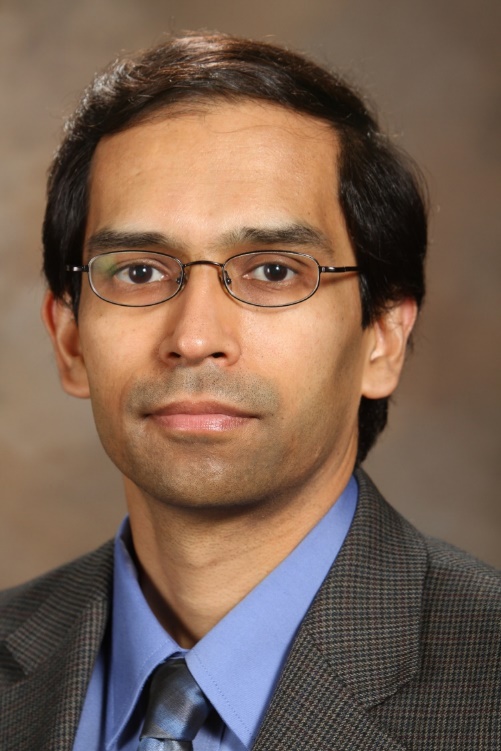 Arun Partridge
‎‎Christopher Bonneau
Ehab Bakbak
Natasha Dhingra
Andrew H Williams
Sai G Lambotharan
Naveen Gupta
David H
Fitchett
Lawrence A
Leiter
Peter
Jüni
Deepak L
Bhatt
Tamique Mason
Erika Opingari
Vinay Garg
Biswajit Chowdhury
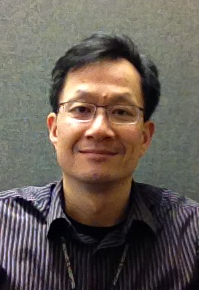 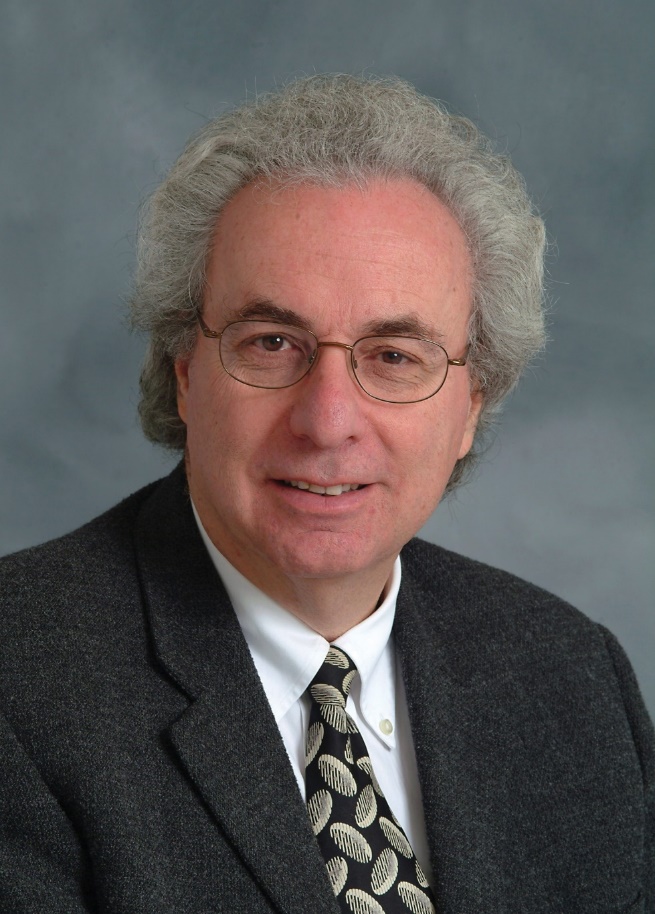 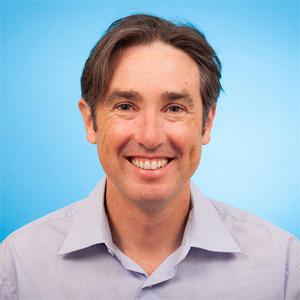 Adrian
Quan
Bernard
Zinman
Kim A
Connelly